M2EU: Meta Learning for Cold-start Recommendation via Enhancing User Preference Estimation
method
task
method
Source   : SIGIR ‘23
Speaker : yang-YI, LIN
Advisor  : Jia-Ling, Koh
Date       : 2023/10/31
1
Outline
Introduction
 Method
 Experiment
 Conclusion
2
Recommendation
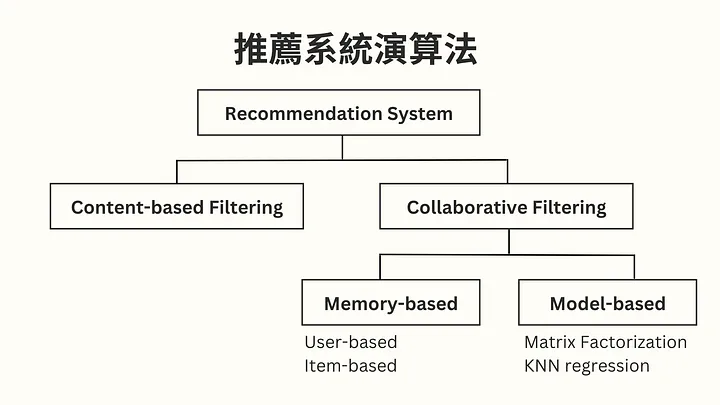 3
Content-based Filtering
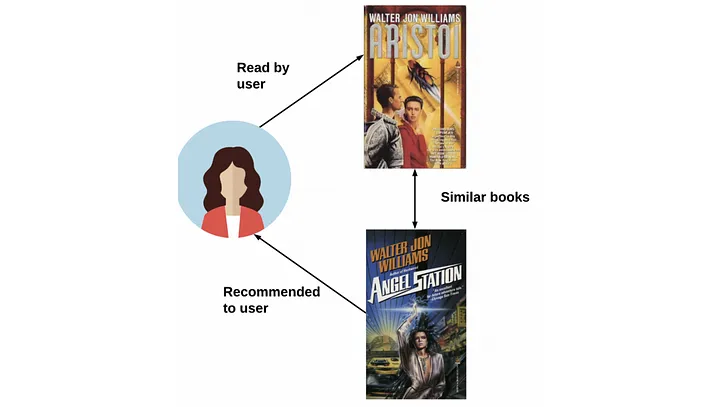 4
Collaborative Filtering
User-based
Item-based
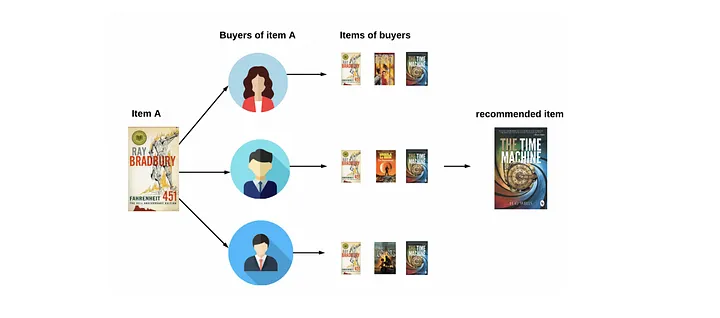 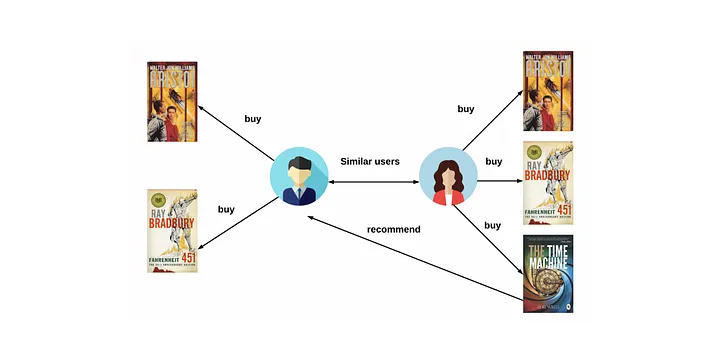 5
Matrix Factorization
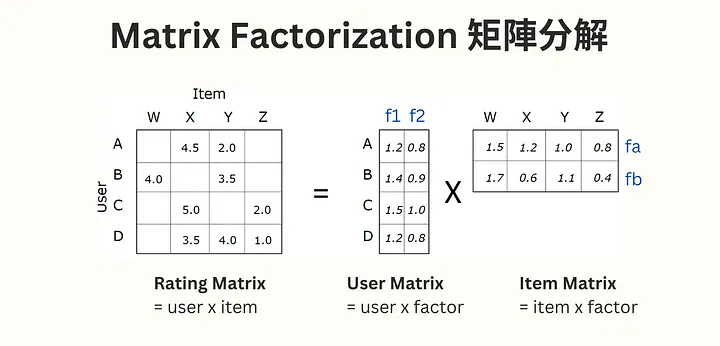 6
Cold-Start Recommendation
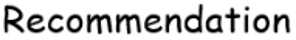 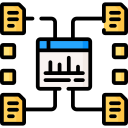 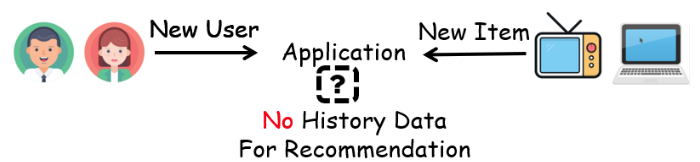 7
Cold-Start Recommendation
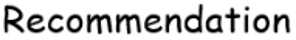 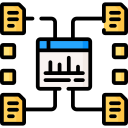 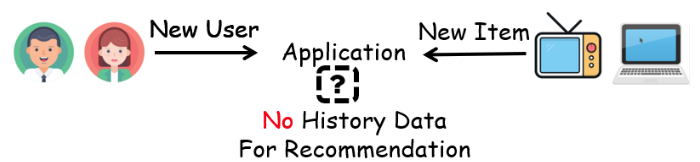 8
Recommendation
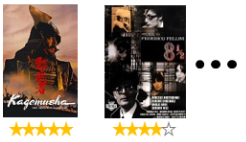 test
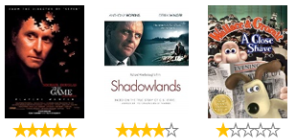 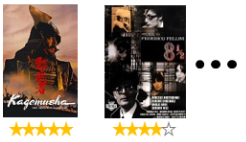 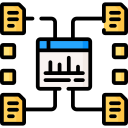 train
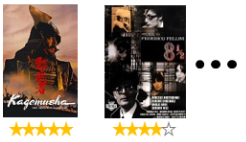 9
Meta-Learning
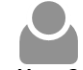 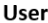 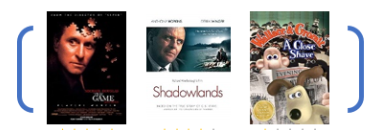 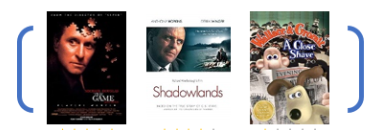 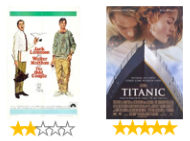 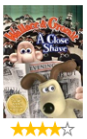 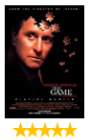 test
test
train
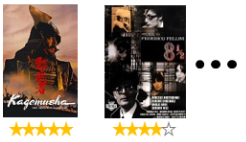 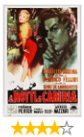 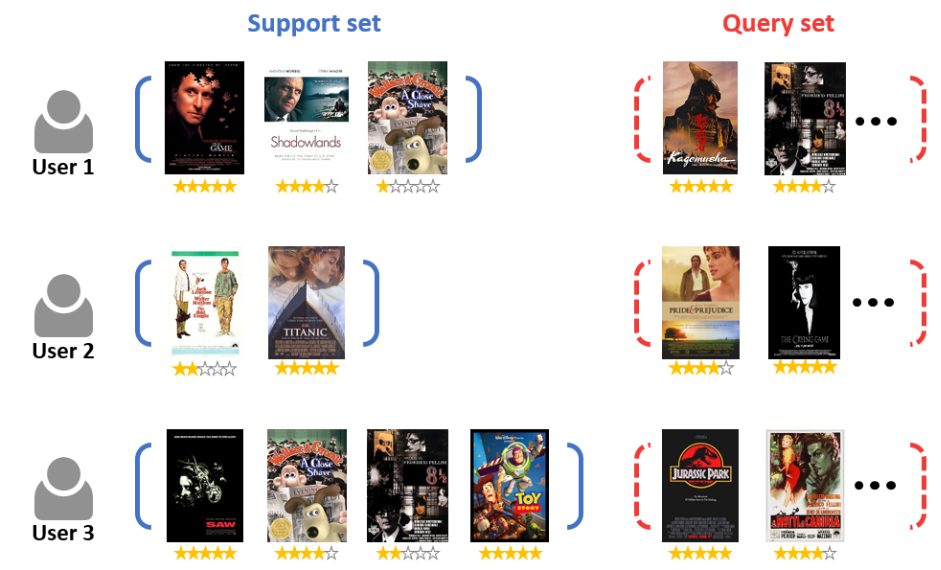 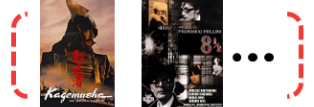 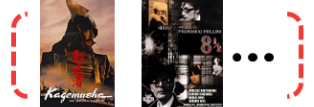 task1
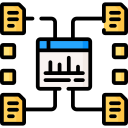 task2
task3
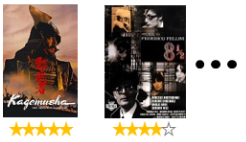 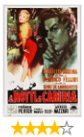 train
10
Outline
Introduction
 Method
 Experiment
 Conclusion
11
Method —M2EU
user and item representation builders
preference-specific adapter
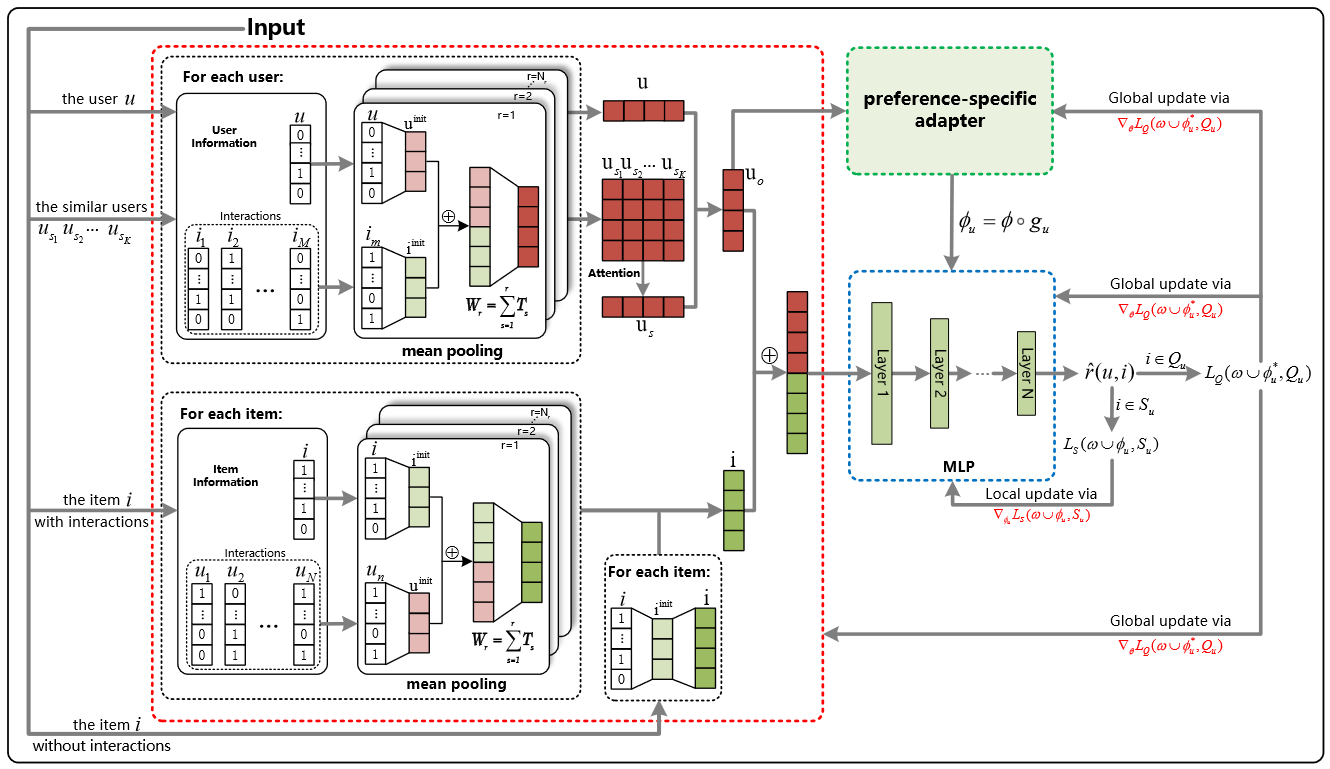 prediction module
12
User and Item Representation Builders
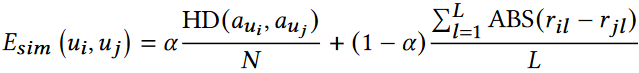 13
User and Item Representation Builders
Hamming Distance
age
gender
14
User and Item Representation Builders
concat N features of user 


incorporates user-item interactions


a weight sharing mechanism
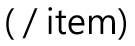 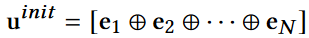 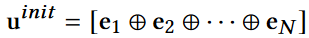 ( ,            )
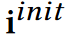 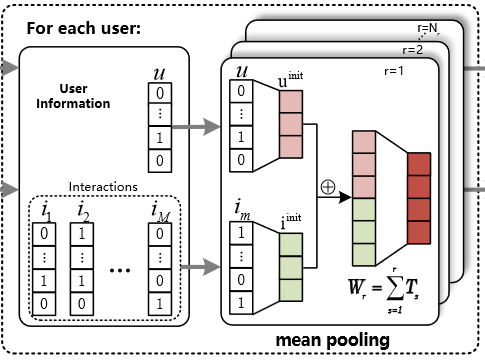 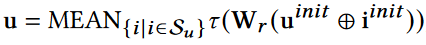 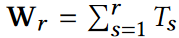 15
User and Item Representation Builders
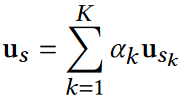 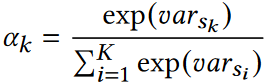 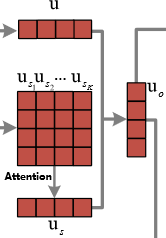 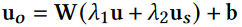 or
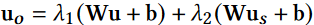 16
Prediction Module
predict the rating score
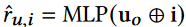 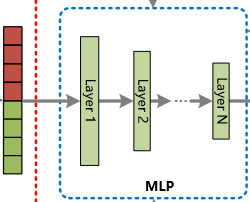 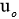 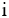 17
Preference-Specific Adapter
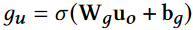 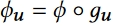 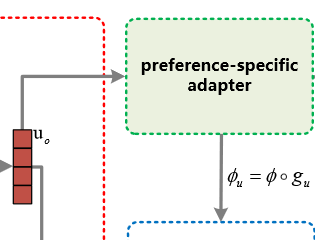 18
Loss Function
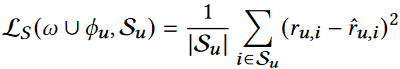 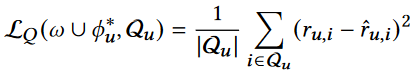 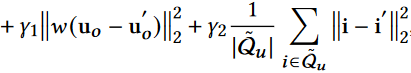 19
Meta Optimization
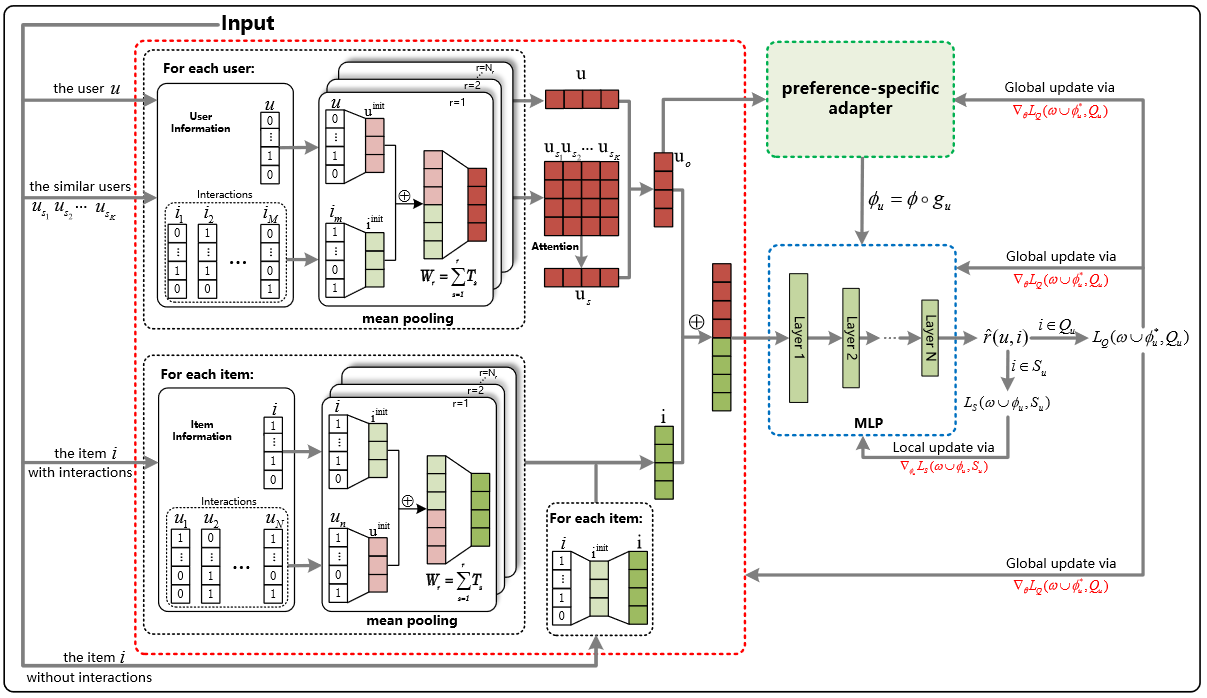 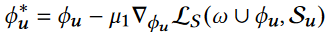 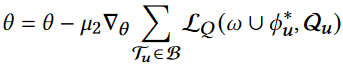 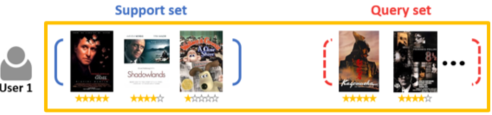 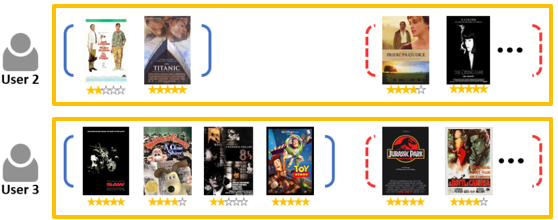 20
Dropout
In meta-training,
user representation
 randomly drop out some interactions and similar users in tasks
item representation
randomly select some items  and drop out all the interactions of the selected items
21
Incremental Learning
model tends to learn the new task batch
forgetting the previously learned knowledge

solution
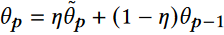 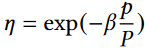 22
Outline
Introduction
 Method
 Experiment
 Conclusion
23
Data Set
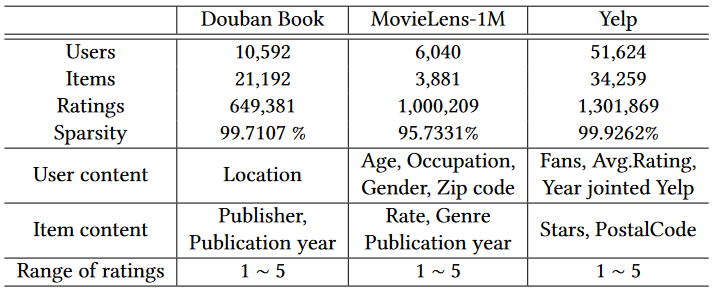 24
Experiment
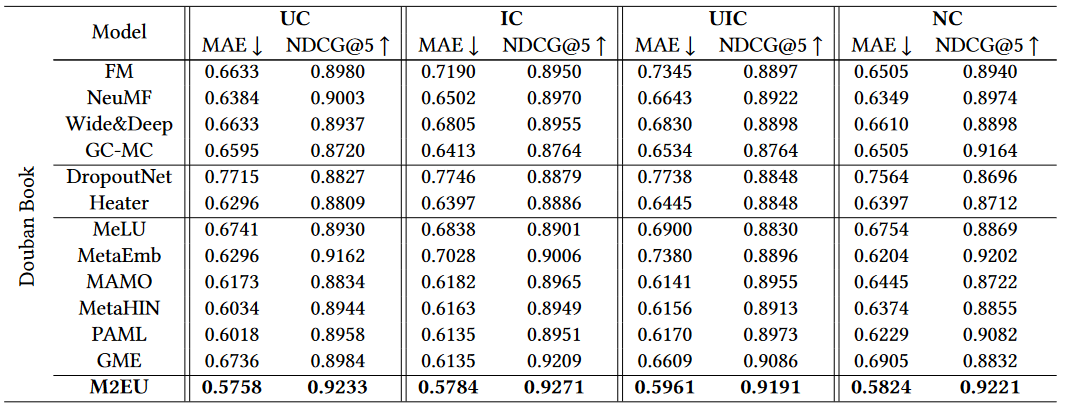 25
Ablation Study
“S”：top 𝐾 similar users,                                “A”：attention mechanism
“RW”：weight matrices at the rating level,       “WS”：weight sharing
“P”：preference-specific adapter,                                       “D”：dropout
“I”： incremental learning
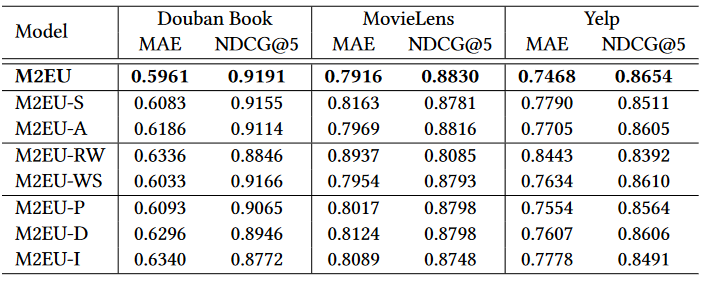 26
Ablation Study
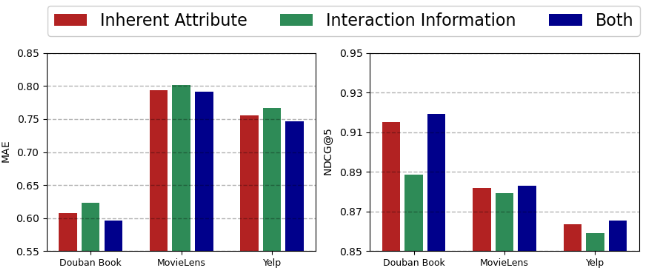 27
Parameter Analysis
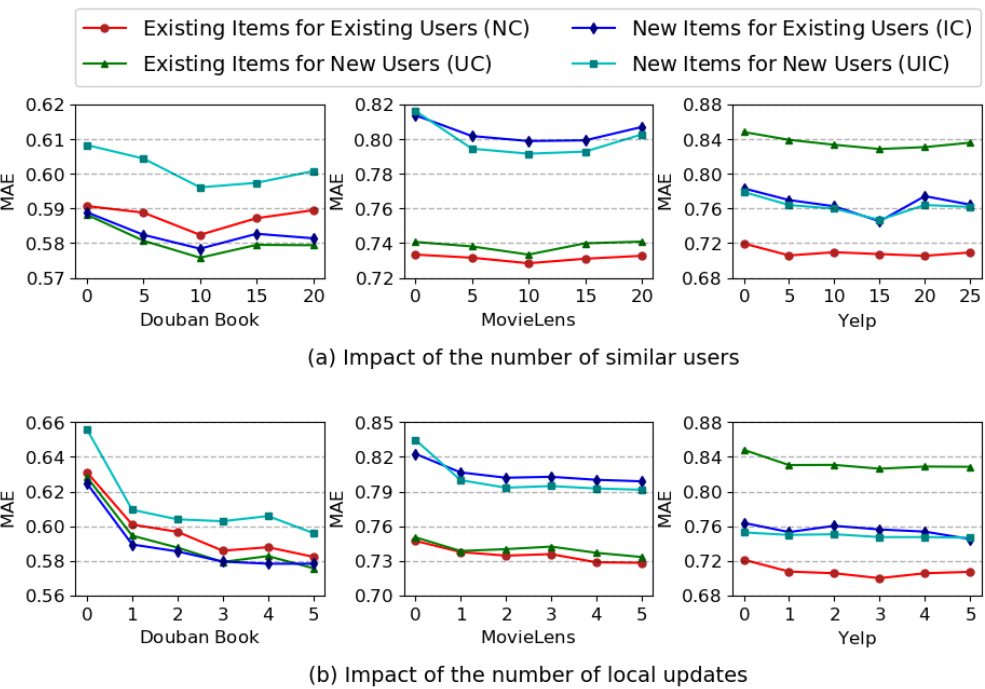 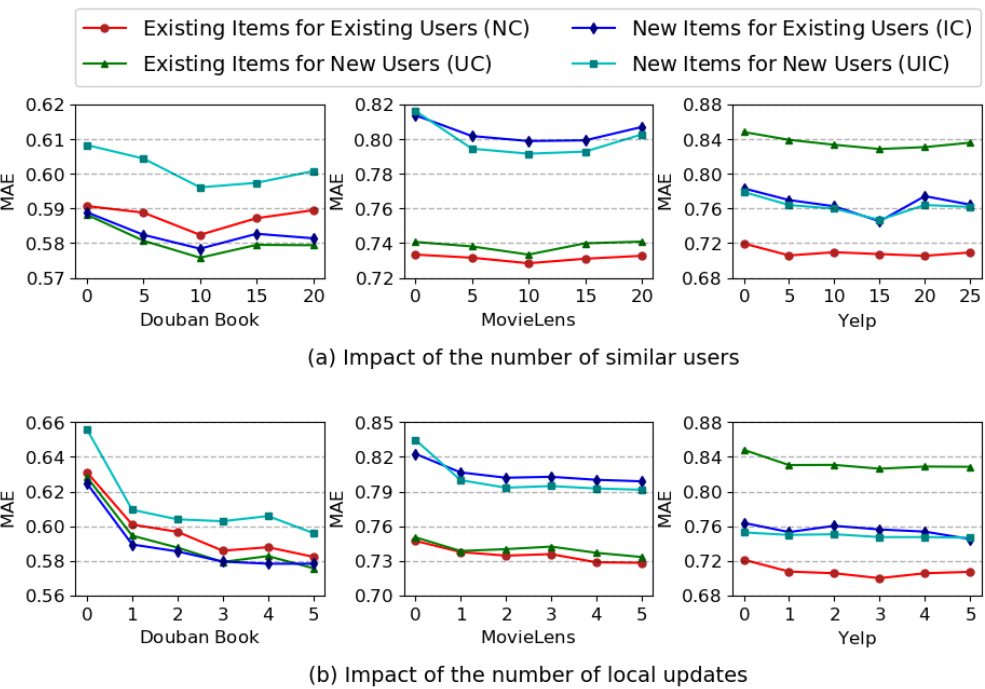 28
Conclusion
a novel meta-learning approach called M2EU to alleviate the cold-start problem
use the information of the most similar users to enrich user representation
introduce a weight-sharing mechanism to avoid learning the parameters inadequately 
an incremental learning scheme and dropout in meta-training. 
a preference-specific adapter for prediction
29